Πανεπιστήμιο Ιωαννίνων-Σχολή Επιστημών ΑγωγήςΠαιδαγωγικό Τμήμα Νηπιαγωγών
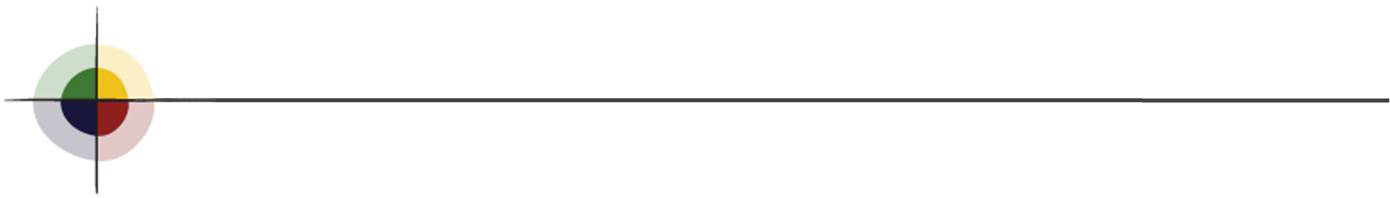 Πρακτική Άσκηση
ΘΕΜΑ: «Οδηγοί και πεζοί προχωρούμε όλοι μαζί»
Μάθημα: Διδασκαλία – Εφαρμογές ΙΙ
Διδάσκουσα: κα. Σακελλαρίου Μαρία

Ομάδα  Φοιτητών: 
		Τάχιας Ι. Φρίξος 	 Α.Μ: 4768
				Μωυσιάδου Ελισάβετ  	 Α.Μ: 4659

Εξάμηνο: H’

   Νηπιαγωγείο: 2ο  Νηπιαγωγείο Ανατολής
   Νηπιαγωγός: Φωτεινή Βλάχου
    Μαθητές: 16
Γενικοί στόχοι
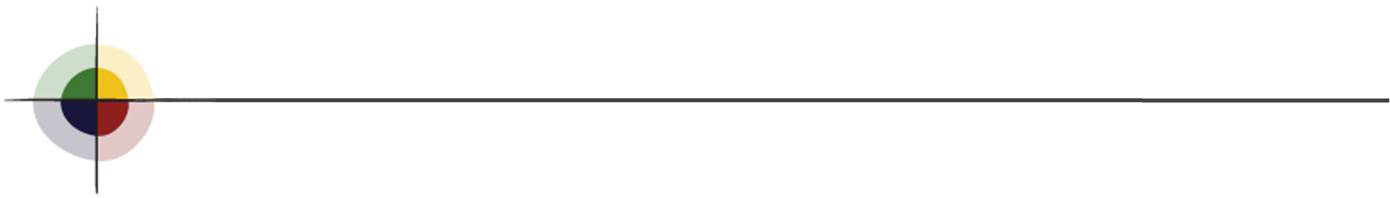 Επιδιώξαμε στο τέλος της μαθησιακής ενότητας τα παιδιά:
Να γνωρίζουν τα βασικά σήματα κυκλοφορίας (π.χ. stop, διάβαση πεζών)
Να γνωρίζουν τους βασικούς κανόνες σωστής συμπεριφοράς για ασφαλή κυκλοφορία τόσο στο δρόμο ως πεζοί όσο και ως επιβάτες στα οχήματα και
Να γνωρίσουν τις διαφορετικές ανάγκες των ανθρώπων με προβλήματα μετακίνησης, αλλά και τις τεχνικές που χρησιμοποιούνται με στόχο τη διευκόλυνσή τους:
ειδικές πλάκες πεζοδρομίου
ηχητικά σήματα στις διαβάσεις
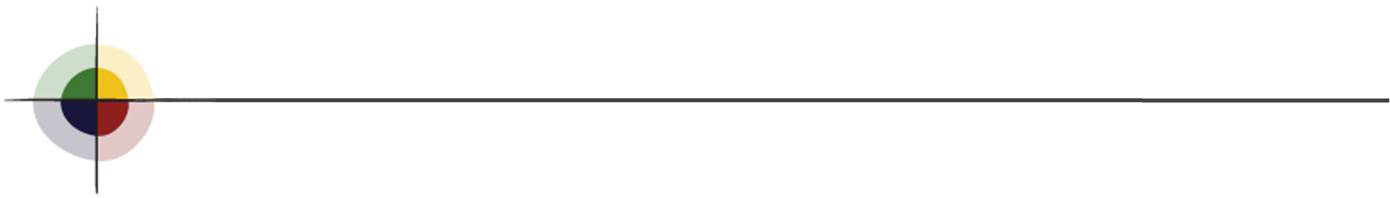 Νέα Μάθηση
Επιμέρους Μαθησιακές Ενότητες
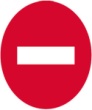 Σήματα Κυκλοφορίας - Φωτεινοί σηματοδότες
Συμπεριφορά στο δρόμο
Συμπεριφορά στο αυτοκίνητο/λεωφορείο/ποδήλατο
	Γνωριμία με τα οχήματα της πόλης
Διαφορετικότητα
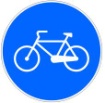 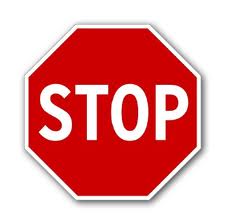 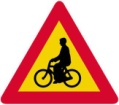 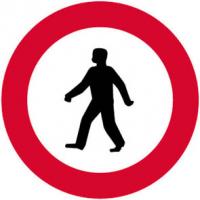 Νέα Μάθηση
Σήματα κυκλοφορίας – φανάρια
Σήματα κυκλοφορίας – φανάρια
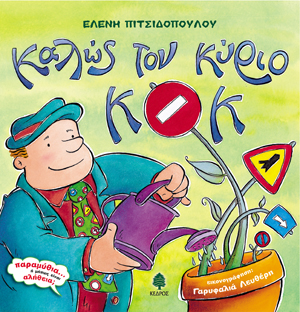 Σήματα κυκλοφορίας / Φανάρια
Σήματα κυκλοφορίας – φανάρια
Σήματα κυκλοφορίας-Φανάρια
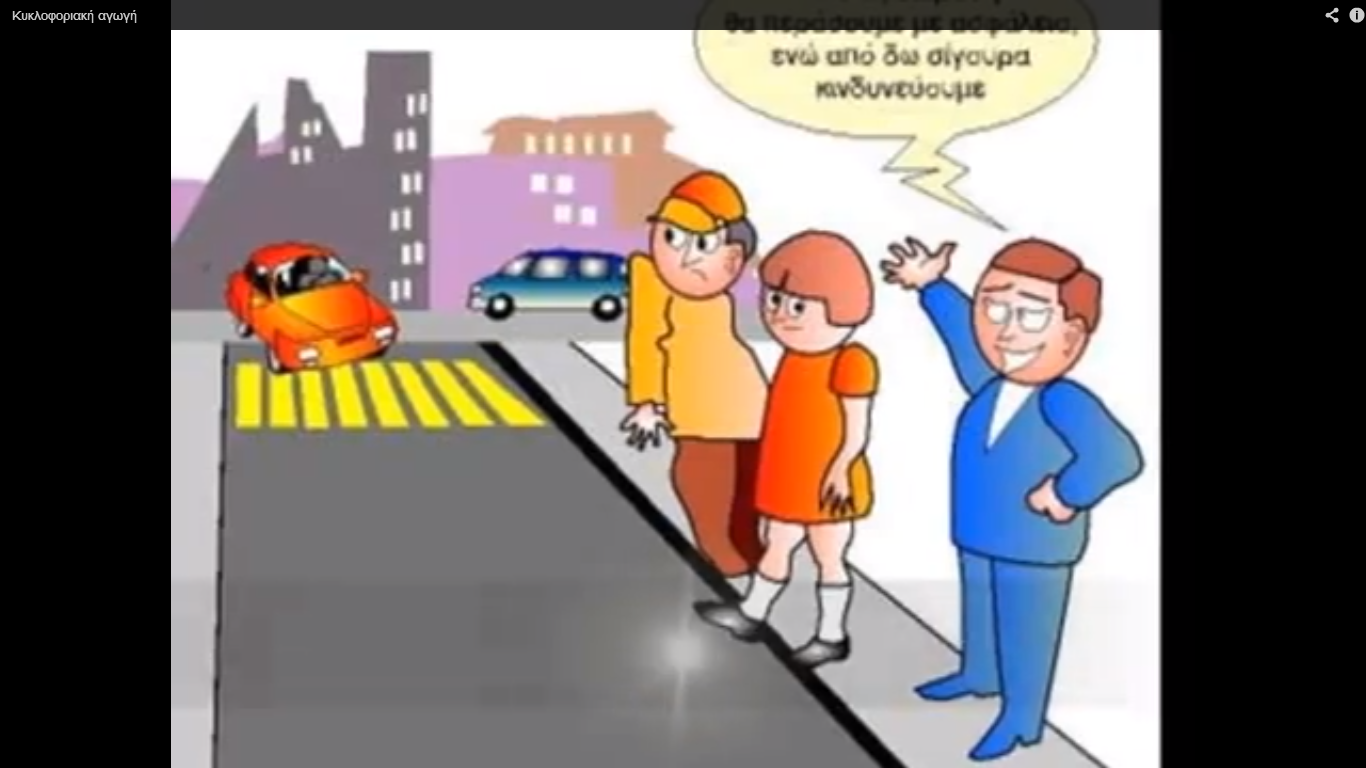 Αξιοποίηση  Δυνατοτήτων  Διαδικτύου
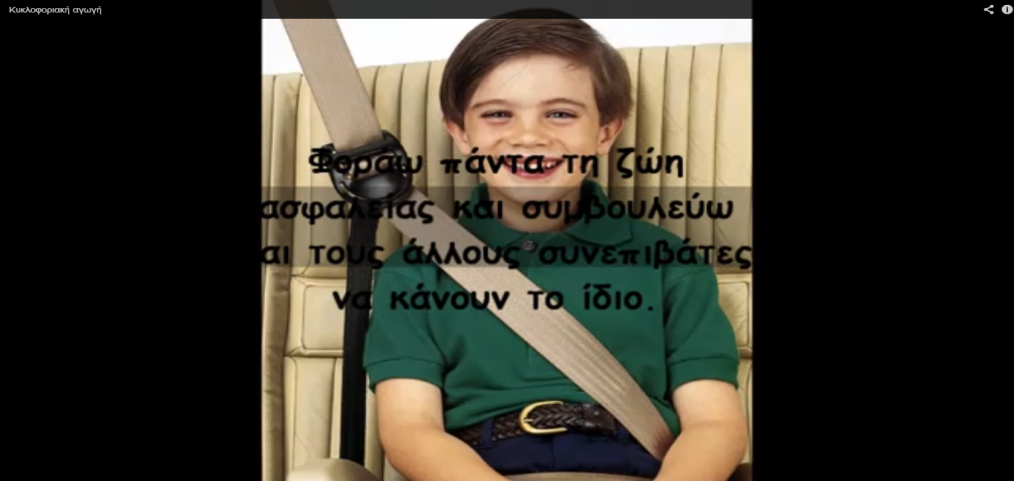 Σήματα κυκλοφορίας-Φανάρια
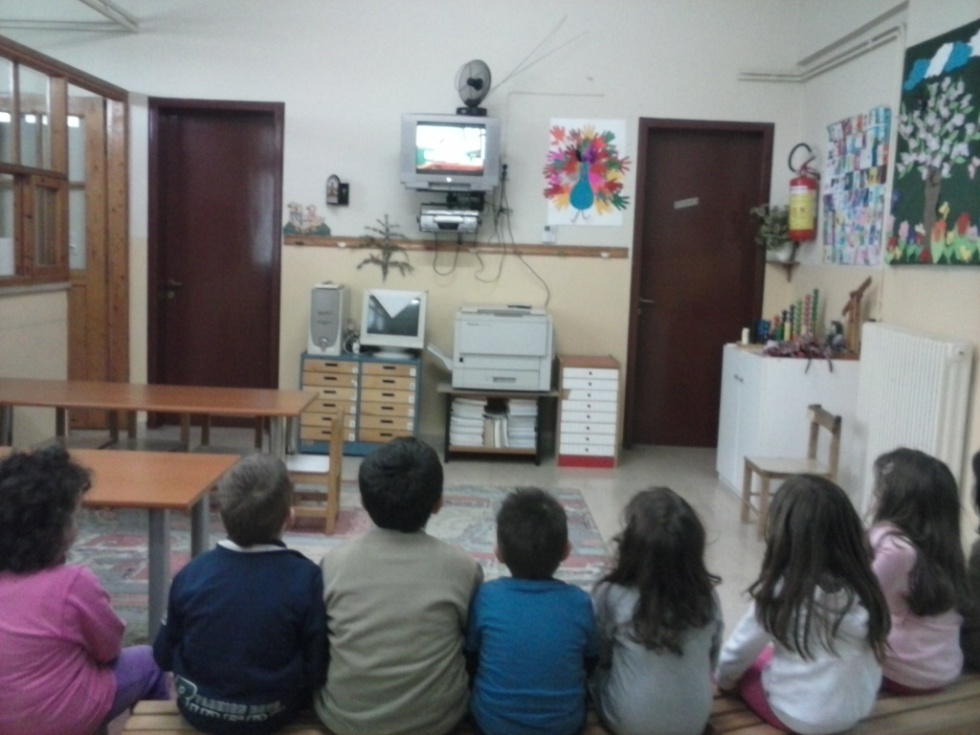 Τα νήπια παρακολουθώντας το Μικρό Νικόλα στον ΚΟΚ
Σήματα κυκλοφορίας – φανάρια
Σήματα κυκλοφορίας – φανάρια
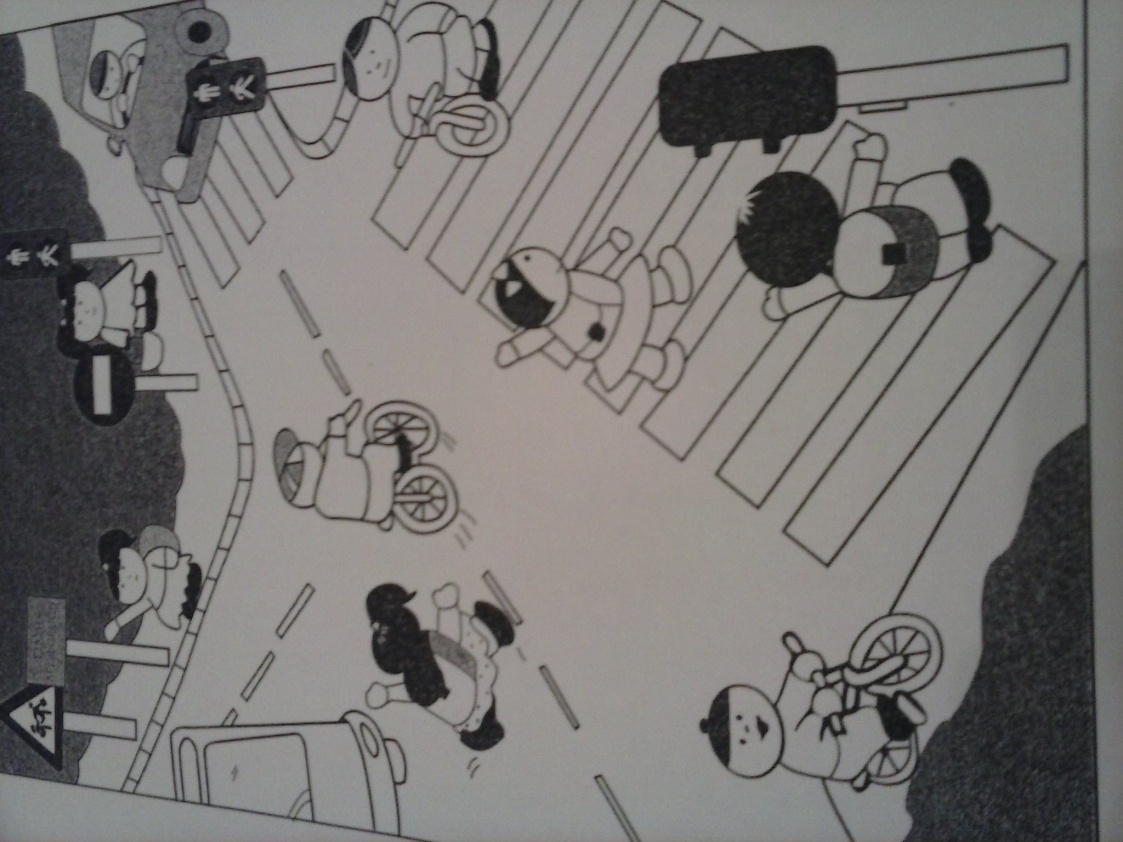 Μπορείτε να φανταστείτε τι μπορεί να συμβεί;
Σήματα κυκλοφορίας - Φανάρια
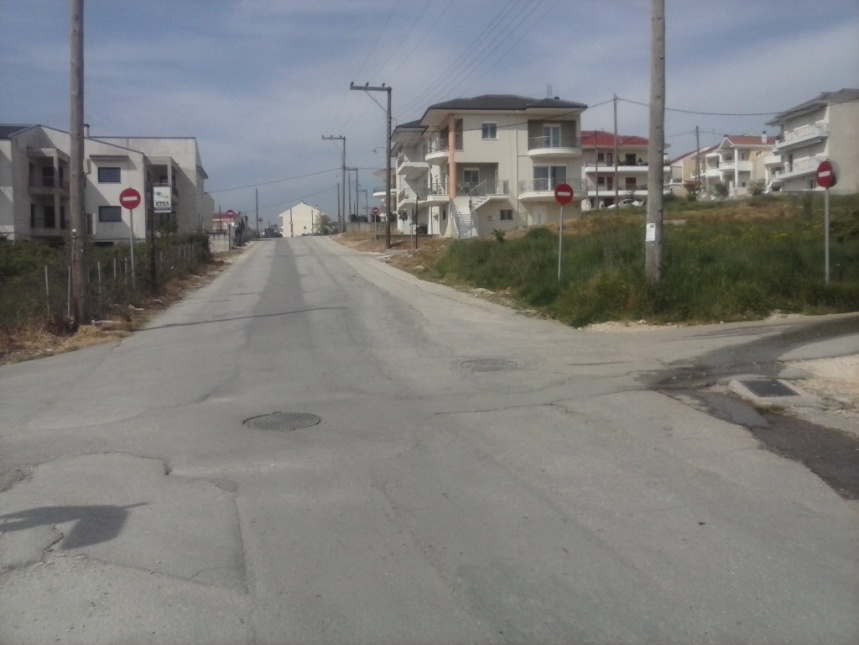 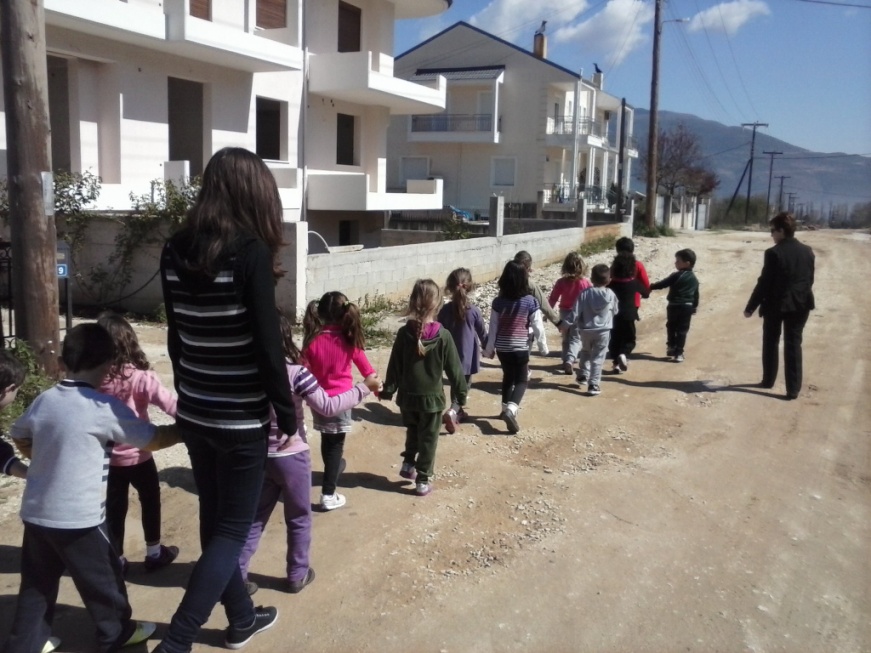 Σήματα κυκλοφορίας - Φανάρια
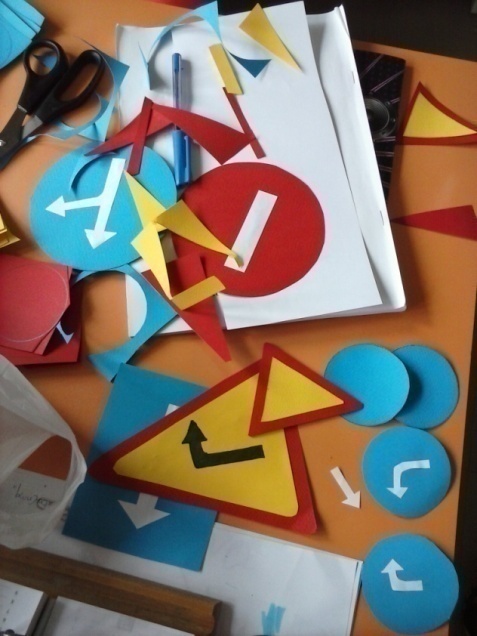 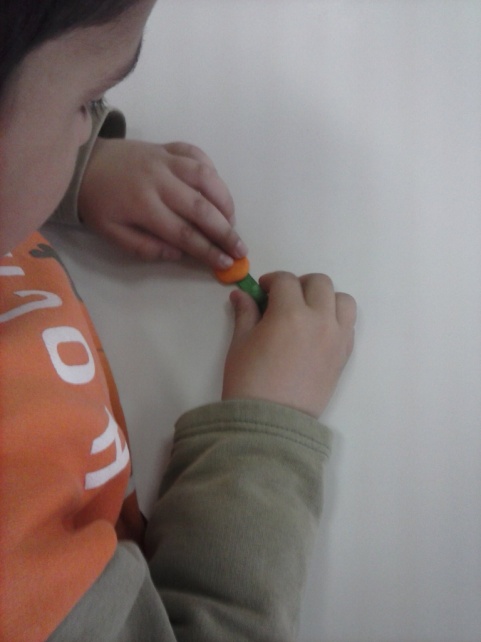 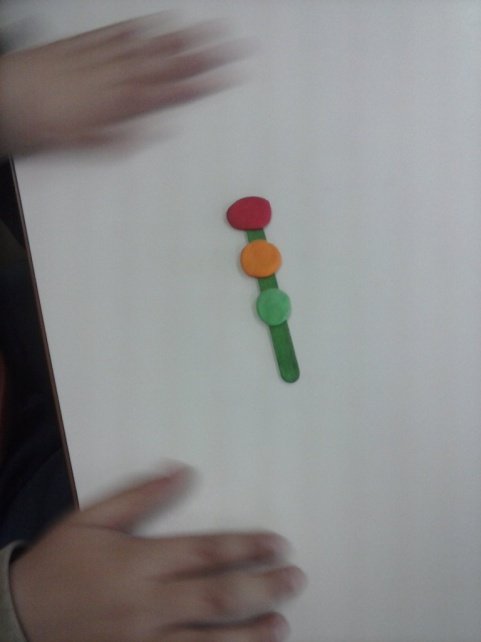 ενός νηπίου
Σήματα κυκλοφορίας/ φανάρια
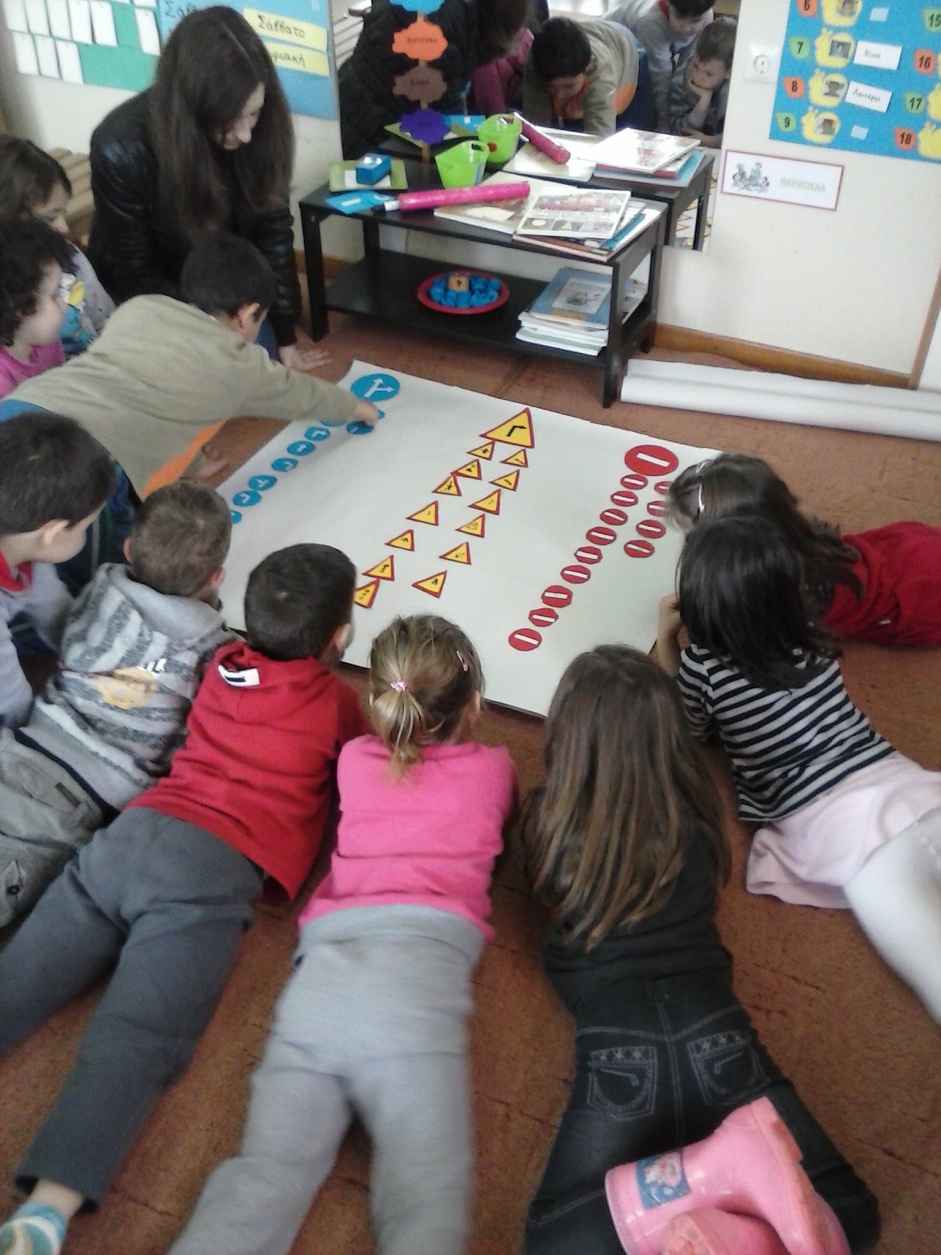 Σήματα κυκλοφορίας/ φανάρια
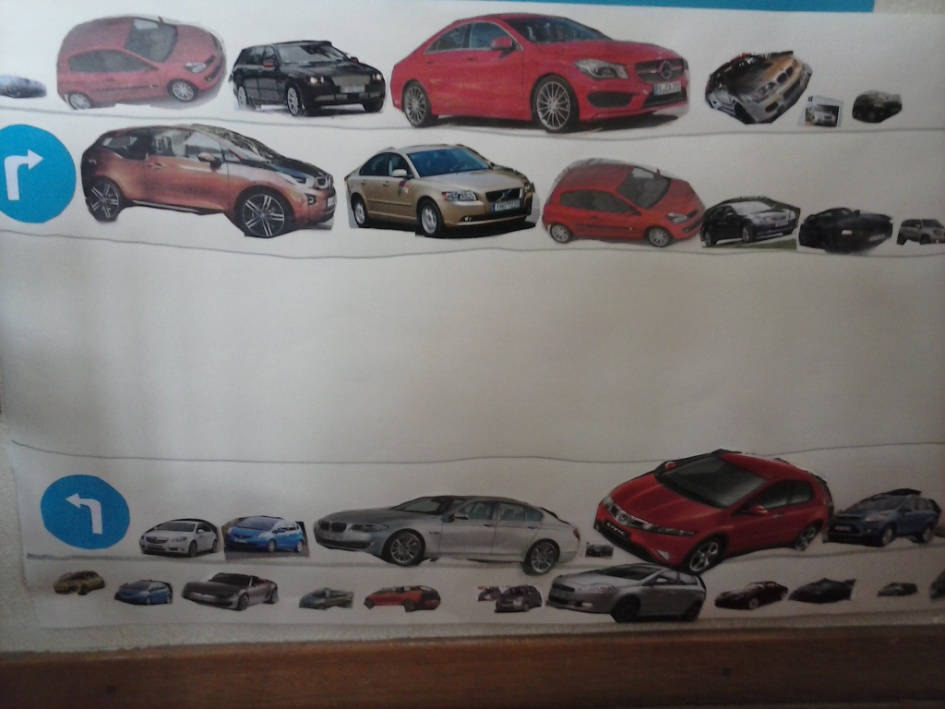 Κολάζ με αυτοκίνητα: Κολλάμε μαζί τα αυτοκίνητα που «κοιτούν» δεξιά και χωριστά αυτά που «κοιτούν» αριστερά
Καλλιέργεια αμφιπλευρι-κότητας
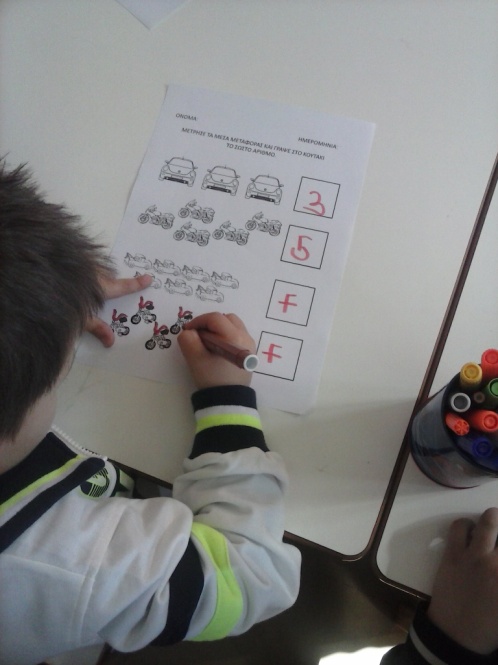 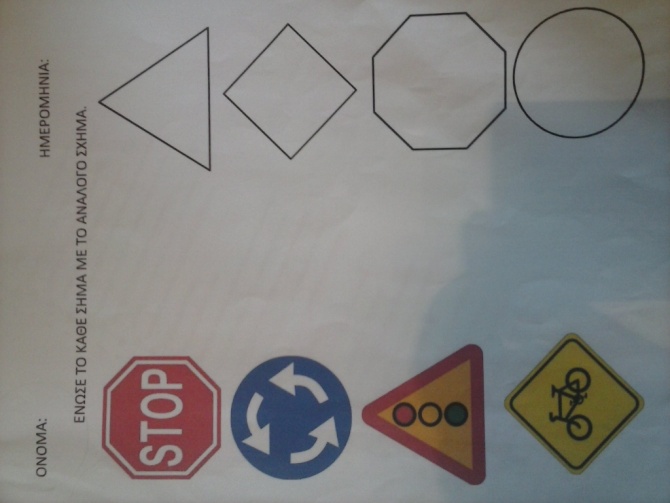 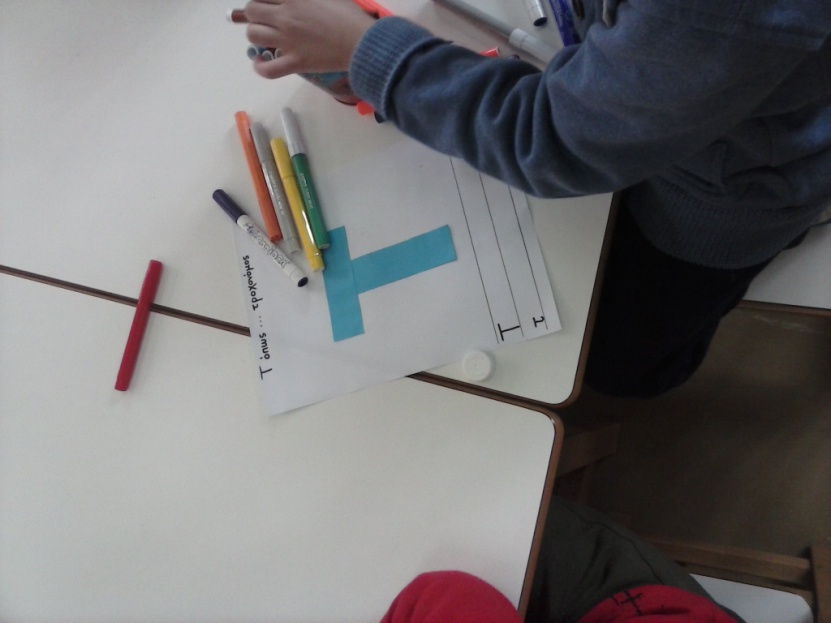 Σήματα κυκλοφορίας/ φανάρια
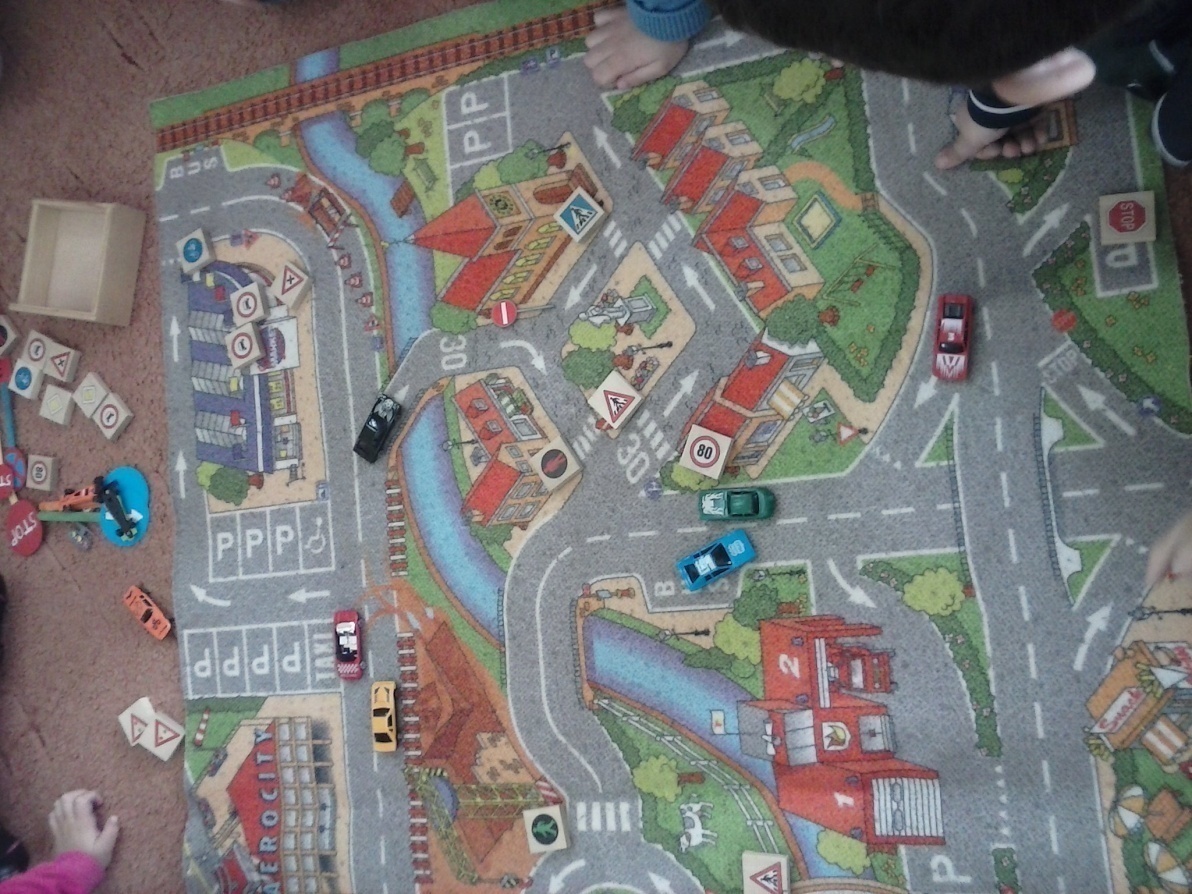 ό,τι περιμέναμε
Σήματα κυκλοφορίας/ φανάρια
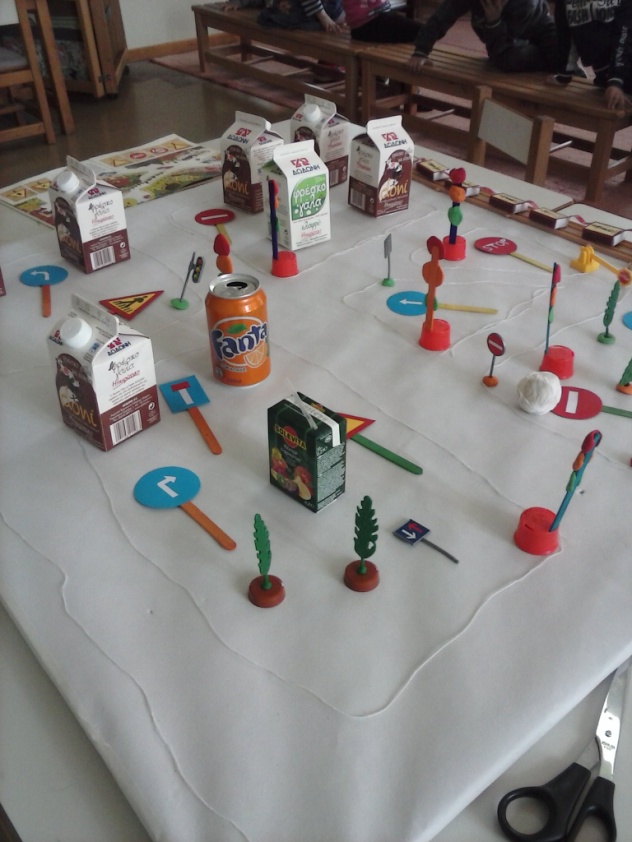 1η φάση
Τελική φάση
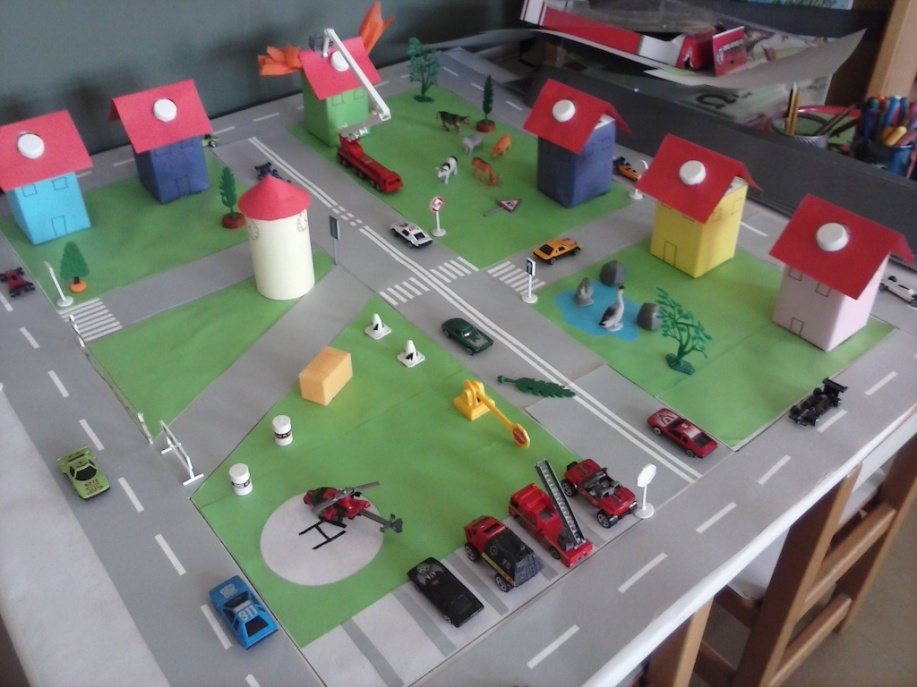 διαδικασία
Σήματα κυκλοφορίας/ φανάρια
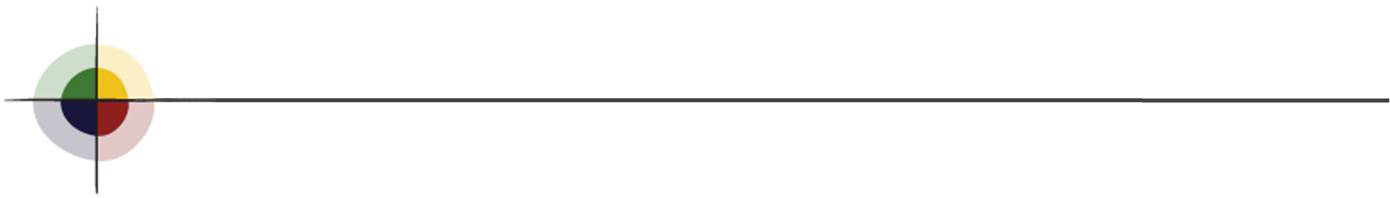 Νέα Μάθηση
ΣΥΜΠΕΡΙΦΟΡΑ ΣΤΟ ΑΥΤΟΚΙΝΗΤΟ / ΛΕΩΦΟΡΕΙΟ/ΠΟΔΗΛΑΤΟ
Σκοπός:
Να μάθουν τα παιδιά τη σωστή συμπεριφορά μέσα/πάνω  σε ένα όχημα
Συμπεριφορά στο αυτοκίνητο
Συμπεριφορά στο αυτοκίνητο
Συμπεριφορά στο αυτοκίνητο
Συμπεριφορά στο αυτοκίνητο
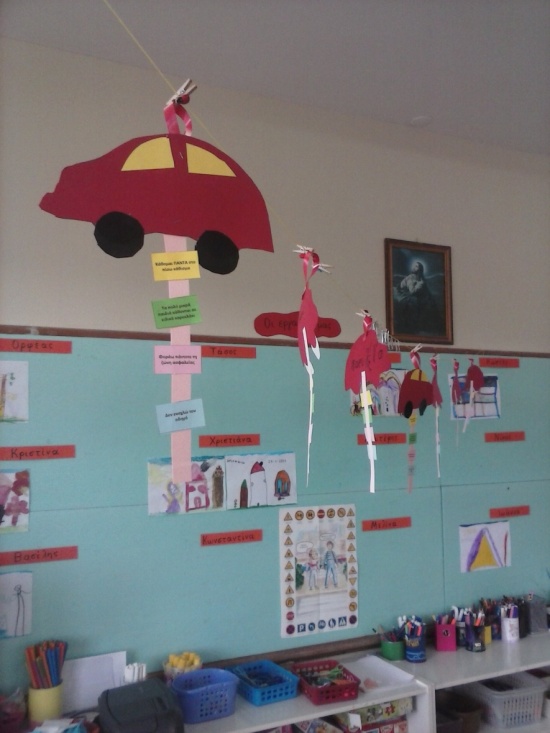 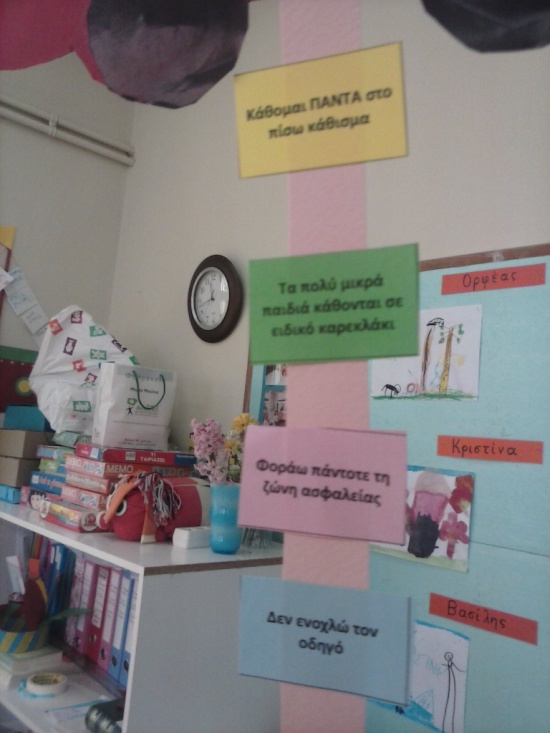 Ανατροφοδότηση από το Νίκο
Συμπεριφορά στο αυτοκίνητο
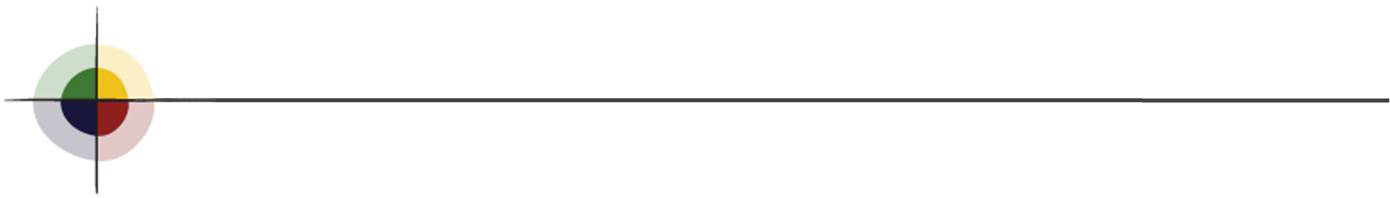 Νέα Μάθηση
ΔΙΑΦΟΡΕΤΙΚΟΤΗΤΑ – ΑΤΟΜΑ ΜΕ ΕΙΔΙΚΕΣ ΑΝΑΓΚΕΣ
Σκοπός:
Να γνωρίσουν τις διαφορετικές ανάγκες των ανθρώπων με προβλήματα μετακίνησης, αλλά και τις τεχνικές που χρησιμοποιούνται με στόχο τη διευκόλυνσή τους
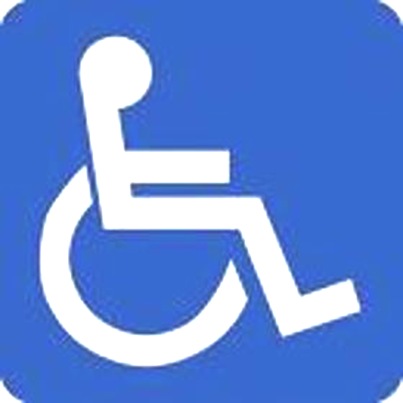 ΔΙΑΦΟΡΕΤΙΚΟΤΗΤΑ – ΑΜΕΑ
ΔΙΑΦΟΡΕΤΙΚΟΤΗΤΑ – ΑΜΕΑ
ΔΙΑΦΟΡΕΤΙΚΟΤΗΤΑ – ΑΜΕΑ
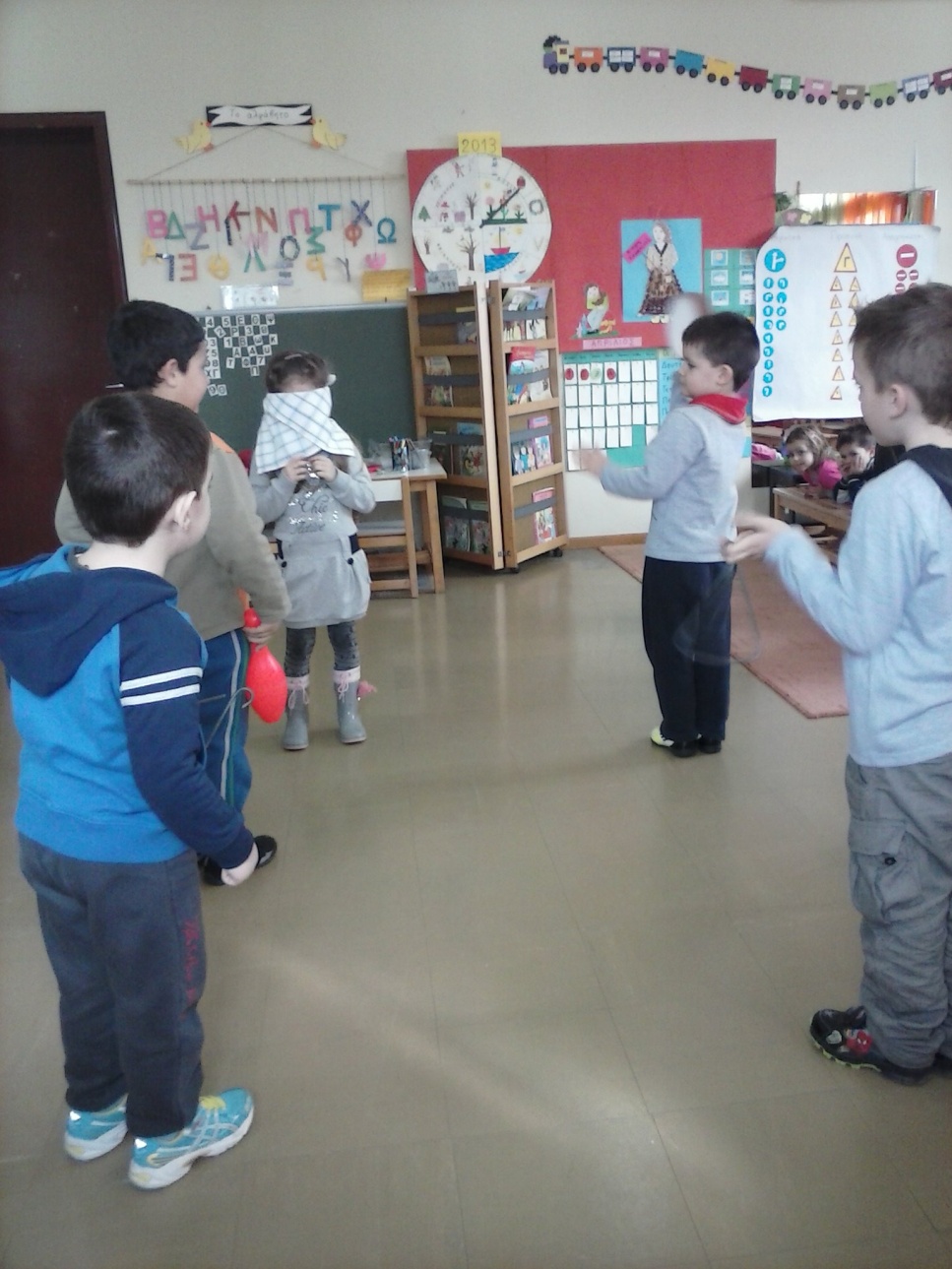 ϋπόθεση να είμαστε δίπλα τους
ΔΙΑΦΟΡΕΤΙΚΟΤΗΤΑ – ΑΜΕΑ
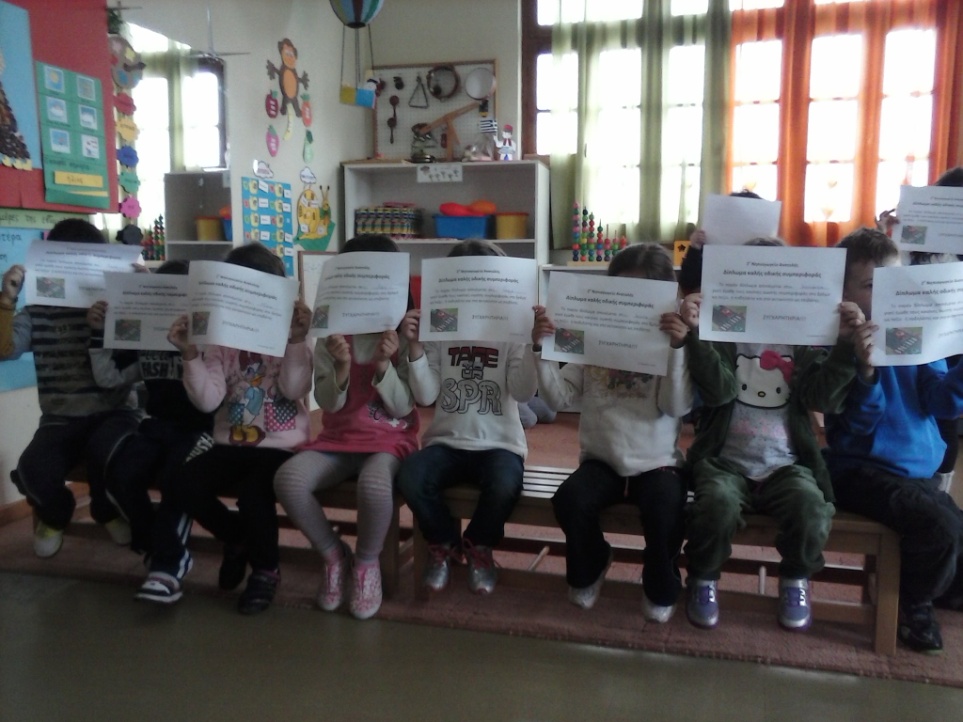 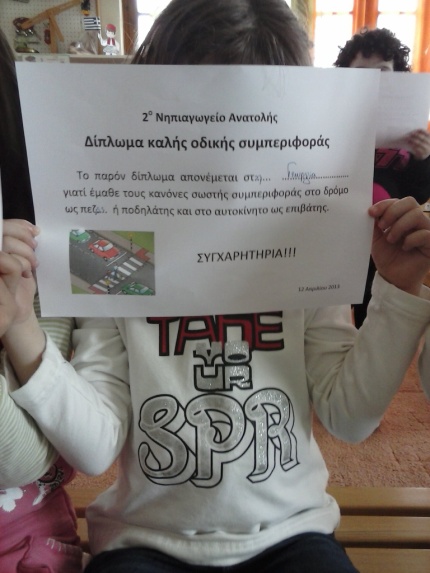 Απονομή αναμνηστικών διπλωμάτων
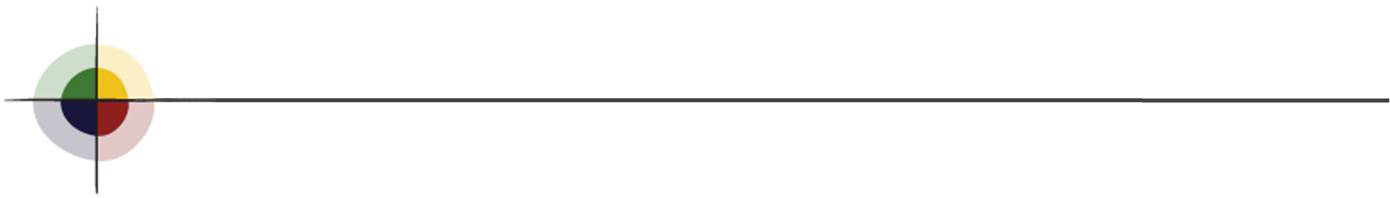 Ευχαριστούμε!
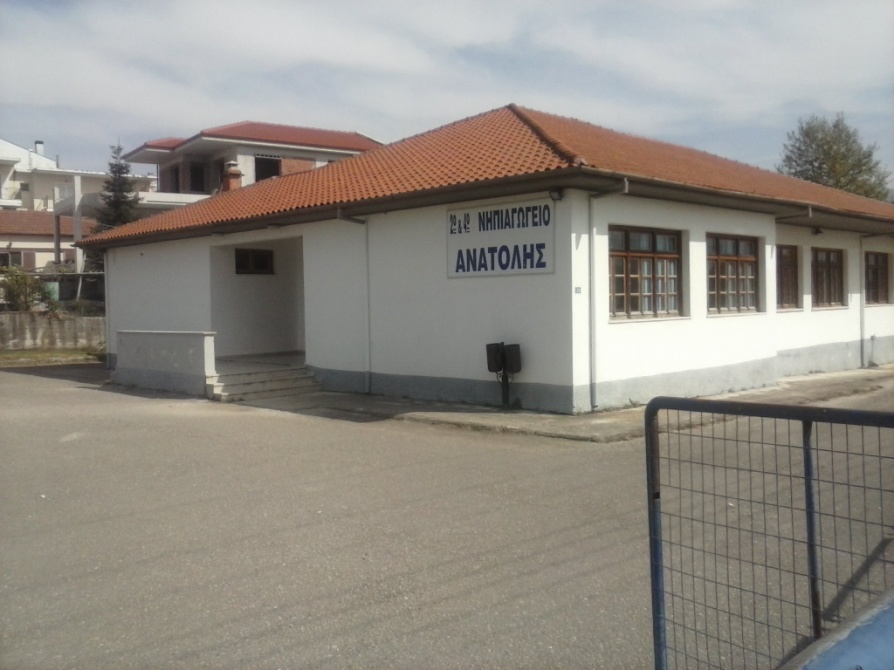 2ο Νηπιαγωγείο Ανατολής Ιωαννίνων
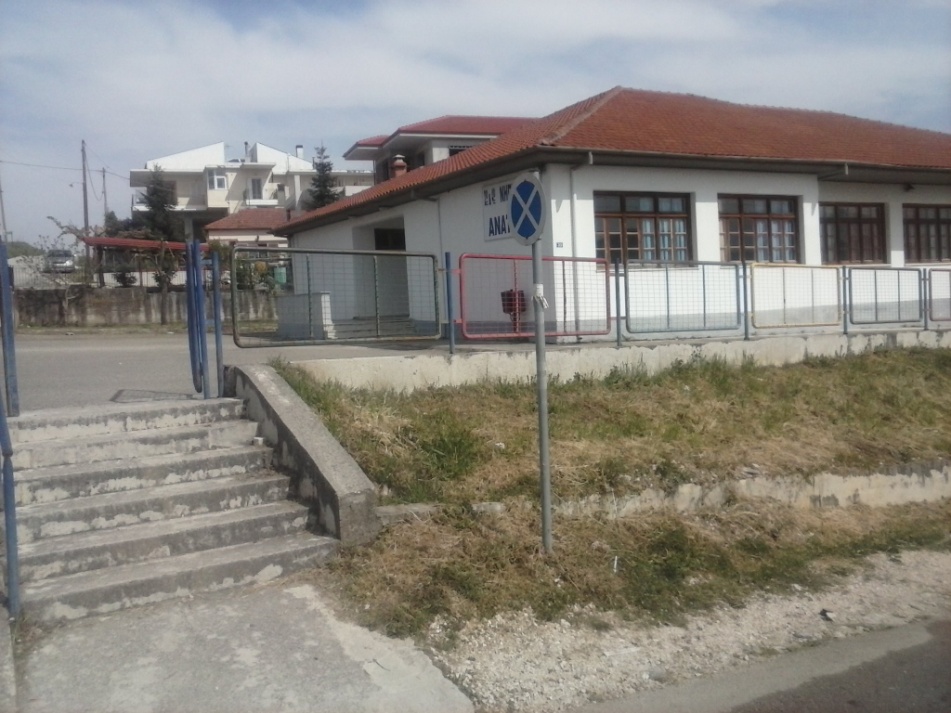 Μωυσιάδου Ελισάβετ
Τάχιας Φρίξος